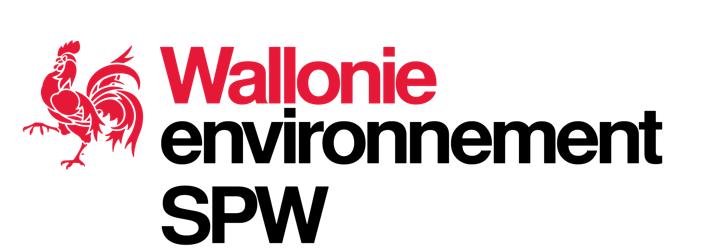 Projets de développements informatiques :Evaluation Simplifiée des Risques (ESR) etEvaluation avancée des risques pour les eaux souterraines (ISOLT)
Direction de l’Assainissement des Sols
Vanderstraeten Aubry
Formation continue experts sols – 05 et 12 décembre 2024
Moulins de Beez
1
[Speaker Notes: 2 développements dans les starting block
Ministre Envi  accord de principe  amélioration des outils de gestions des risques ET le plus judicieux est de confier cela (développement et gestion) à SPAQuE, dans la continuité de S-RISK]
ESR
Surmonter les limites techniques
Améliorer l’expérience utilisateur
Pas de dépendance matérielle/logicielle
Serveur de SPAQuE
Import data brutes labo
Export data standardisé
Maintenance
XML-SIKB
Tableau des résultats
Synthèse ESR
Outil modifiable
Application web
[Speaker Notes: Fonctionnement identique mais c’est occasion de surmonter les limites actuelles et améliorer l’expérience utilisateur

Projet devrait durer entre 6 et 8 mois comprenant la consultation]
ISOLT
Convention SERAN

Etablissement des valeurs représentatives par type d’aquifère des paramètres hydrogéologiques intervenant dans l’Evaluation des risques pour les eaux souterraines en application du Décret du 5 décembre 2008 relatif à la Gestion des Sols
2016-2017
2018-2019
Convention AMER-N

Convention pour l’amélioration de la méthodologie des études simplifiées des risques (ESR) pour les eaux souterraines et à la réécriture du Guide de Référence pour l’Etude de Risques – partie C de Code Wallon de Bonne Pratique
Approche flux intégrant le transfert de flux massique de polluants en zones non saturées et saturées (continuité lessivage - dispersion => conservation de la masse des polluants)
[Speaker Notes: approche flux qui intègre le transfert de flux massiques de polluants en zones non saturée et saturée et tout en gardant lien avec les concentrations des normes du décret sols
Meilleur modèle existant : MISP – DOS , 72 paramètres , output .txt nécessitant post traitement

Actuellement, (i) l’approche est basée sur les concentrations et non les flux et (ii) il n’y a pas de continuité entre les outils pour le lessivage et la dispersion => problème de conservation de la masse des polluants.]
ISOLT
Phase 1 (2 ans) :
Veille scientifique et comité scientifique ;
Développement de la méthodologie via l’utilisation des équations MISP (lessivage + dispersion) et/ou BIOSCREEN/BIOCHLOR (dispersion) (AMER-N) et des paramètres hydrogéologiques adaptés à la Wallonie (SERAN) ;
Création de l’interface utilisateur - application web ;
Rédaction manuel technique et mise à jour du GRER-C ;
Tests internes + mise en production – licence utilisateur ;
Consultation et formation ;

Phase 2 (2 ans) :
Fusionner l’outil web sur la même plate-forme que S-RISK et ESR afin de rassembler tous les outils d’étude de risque ;
Intégrations des améliorations + tests ;
Mise à jour manuel technique et du GRER-C.
[Speaker Notes: Fusion : authentification + plate forme unique + upload de fichier excel des pollution (fourni par ESR)]
ESR et ISOLT
Consultation une fois la première version finalisée
Formation à destination des experts sols
helpdesk
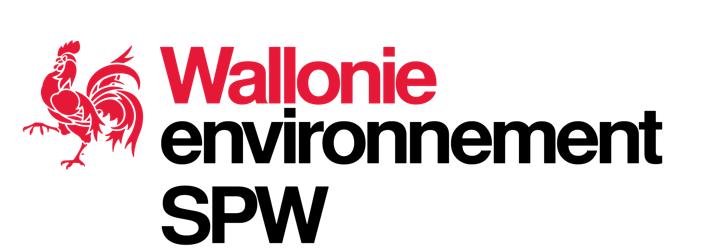 Merci pour votre attention !
Pour vos questions c’est par ici !
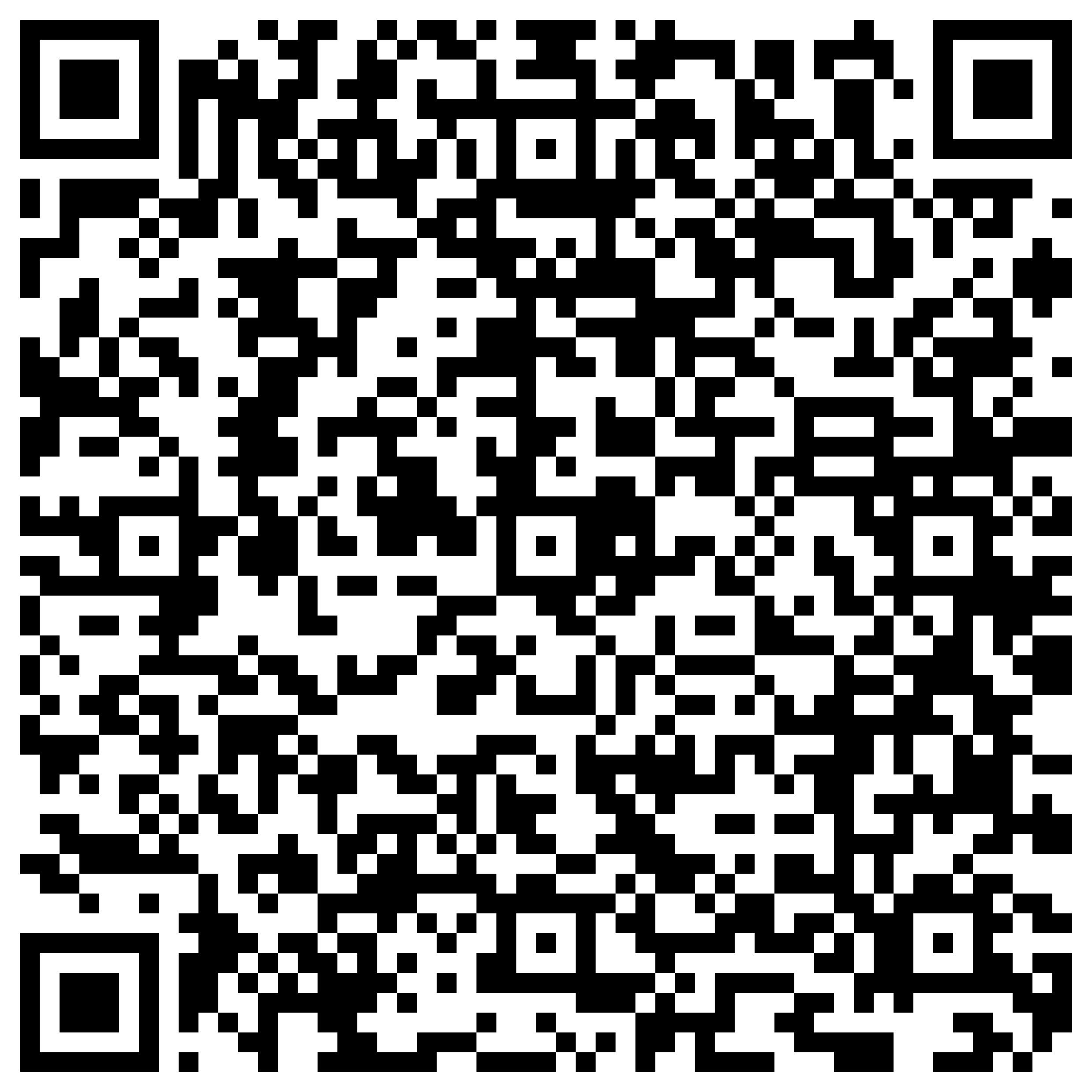 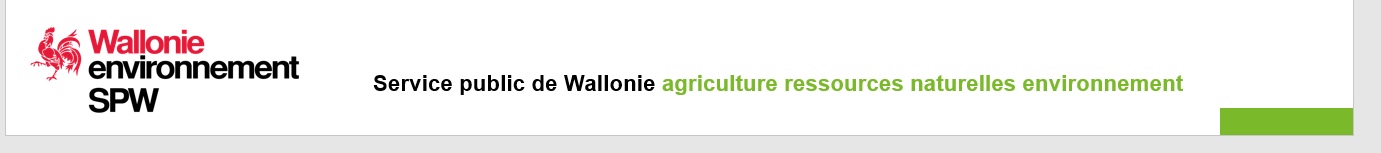